SWITCHING CHARACTERISTICS OF SCR
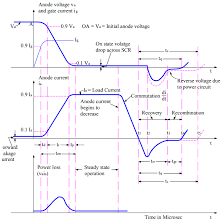 SWITCHING CHARACTERISTICS OF SCR
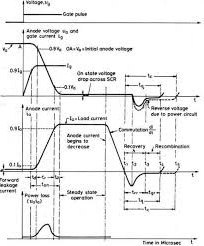